LoJack: Tech for your customers. Profit for you. | << MONTH >> 2022
[Speaker Notes: Grab the dealer’s logo off their website. If they have digital retailing in place and an associated image.  Insert image in right, left or both content areas.  Click the ‘picture’ icon within the box to add.  It will autosize]
Spireon Technology
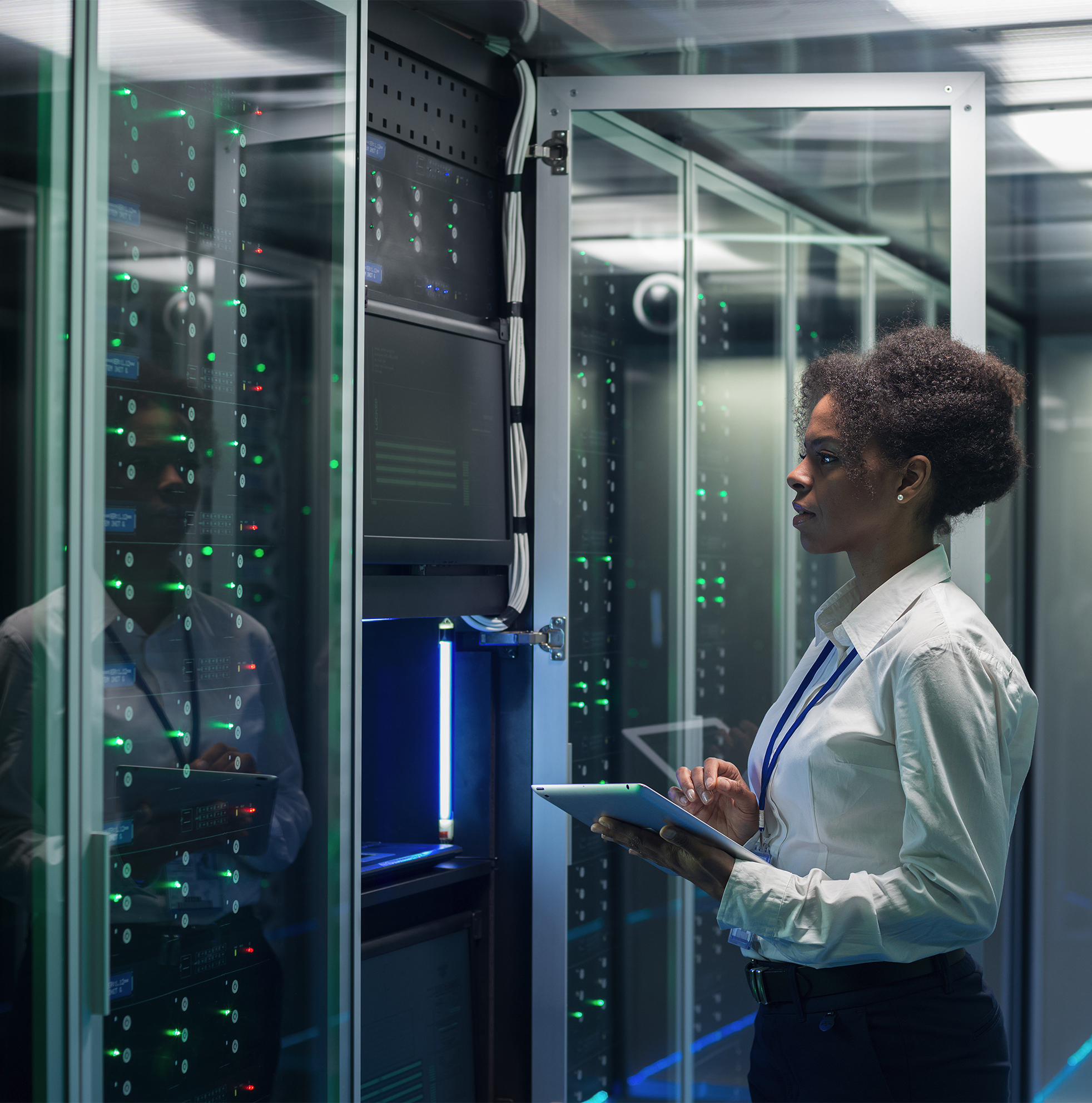 All core technology developed & owned by Spireon 
In-house team of 120+ hardware, software and data engineers
Direct control of all features and roadmap priorities
Direct integration with top US cellular network providers including AT&T, Verizon, Sprint and T-Mobile
Hardware with 10+ year horizon for network compatibility
Comprehensive API for optional integration into dealer operations including direct relationship with Reynolds, CDK, DealerTrack, AutoMate, PBS, Darwin, F&I Express and HomeNet
© 2021 Spireon, Inc. Confidential.
Our Commitment to Security at Spireon
15+ year track record as a GPS pioneer serving dealers with over 16 million vehicles
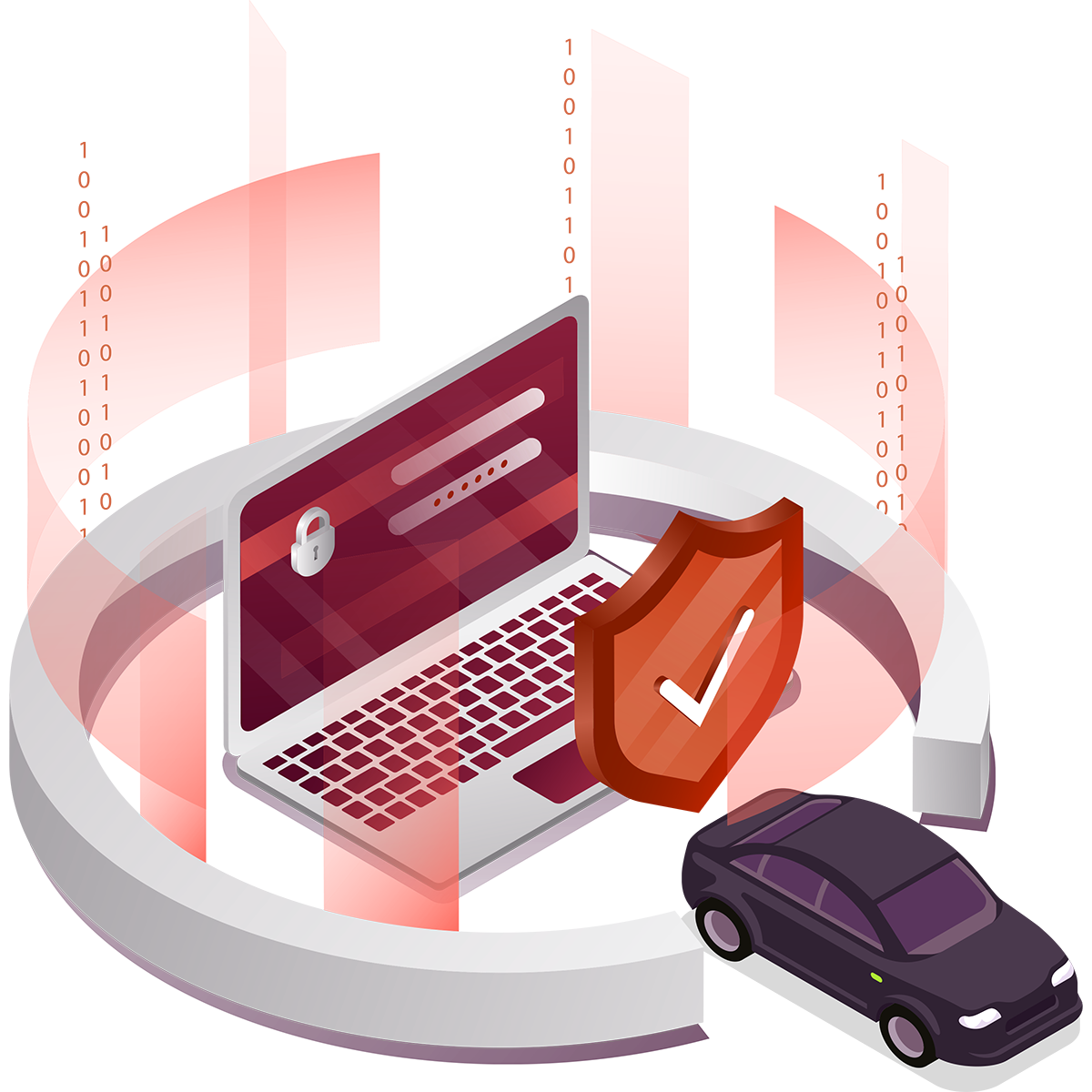 Best-in-Class Security Technology
Data protection through encryption of stored data as well as transport data through TLS (Transport Layer Security).
Secure and Protected Devices
All devices are hidden covertly in the interior of the vehicle with tamper protection.
No PII (Personal Identifiable Information) can be obtained from the device.
Abiding by Security Standards 
Leverage standards and industry best practices set by: 
NIST (National Institute of Standards & Technology)
CIS (Center for Internet Security) Critical Security Controls
© 2021 Spireon, Inc. All Rights Reserved.
[Speaker Notes: Battery Management
Reports every 6 hours when vehicle is not driven
When not reporting, goes into ‘hibernate’ mode, drawing less than 0.1 milliamps. 
Redundancy
When out of range/no coverage, device stores events and reports them when data connection is restored]
What Does LoJack Do for Dealers?
Make Money.	Save Money.	Retain Customers.
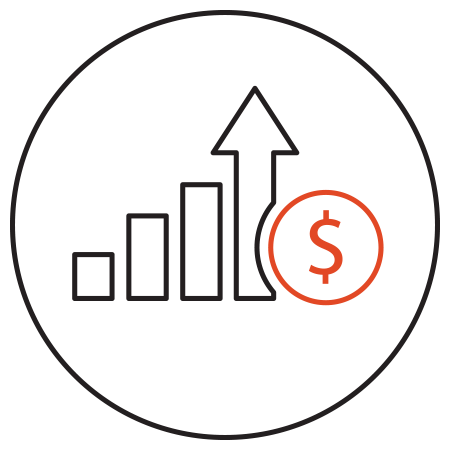 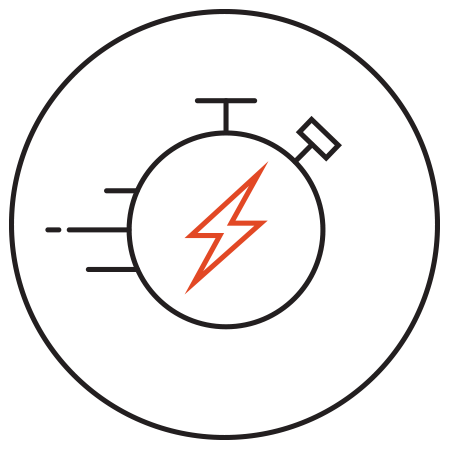 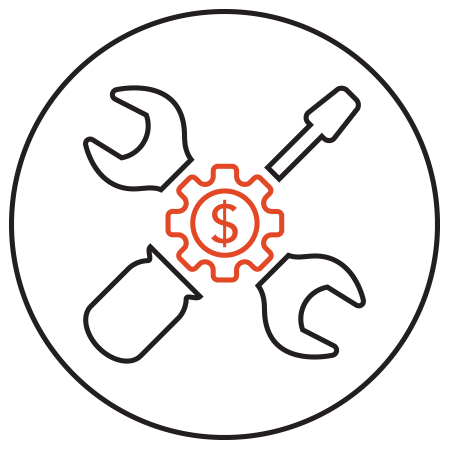 Manage & Protect Inventory
Drive Service Retention
Improve PVR
© 2021 Spireon, Inc. Confidential.
[Speaker Notes: Benefits that move beyond F&I]
Hardware
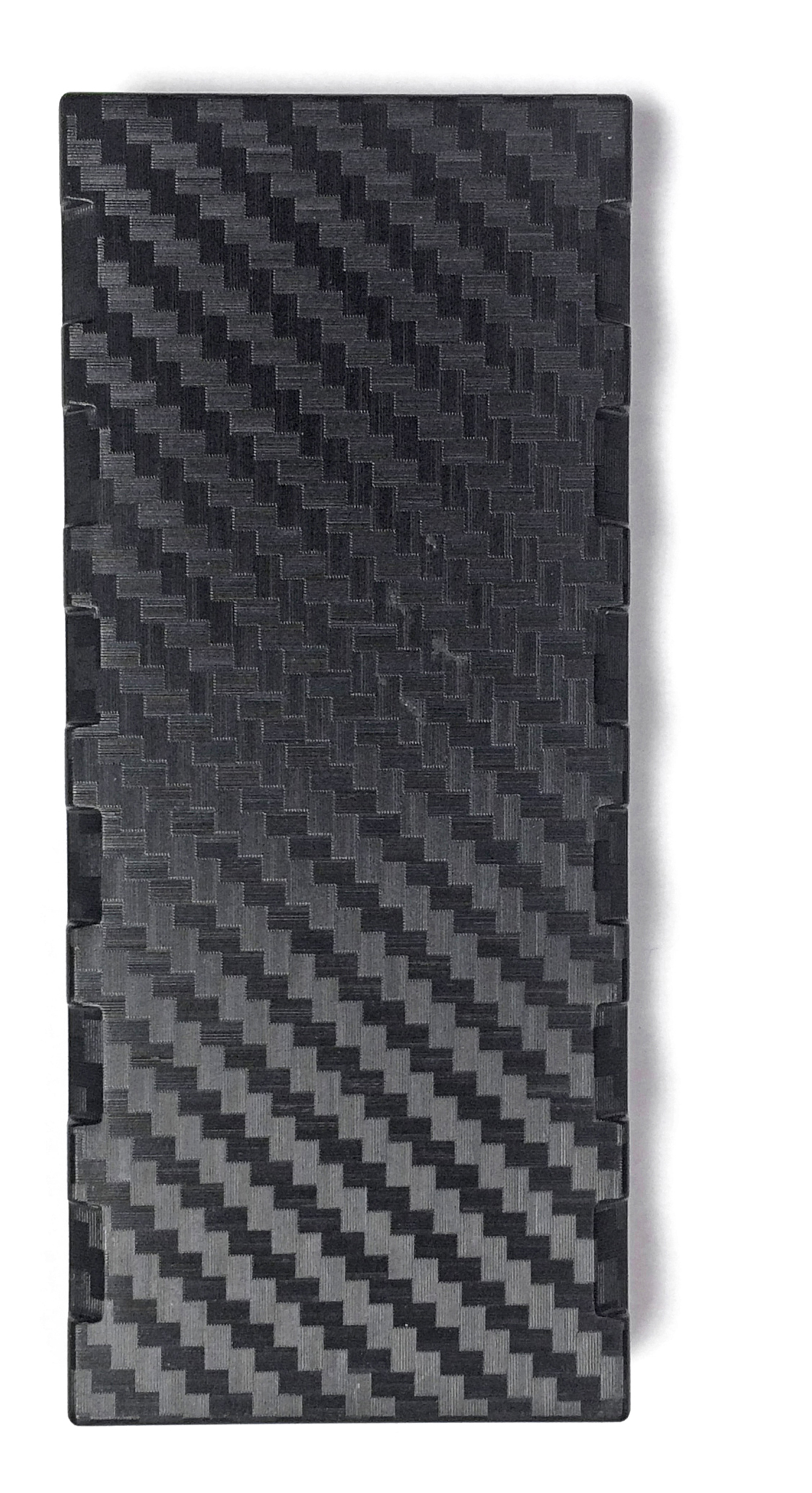 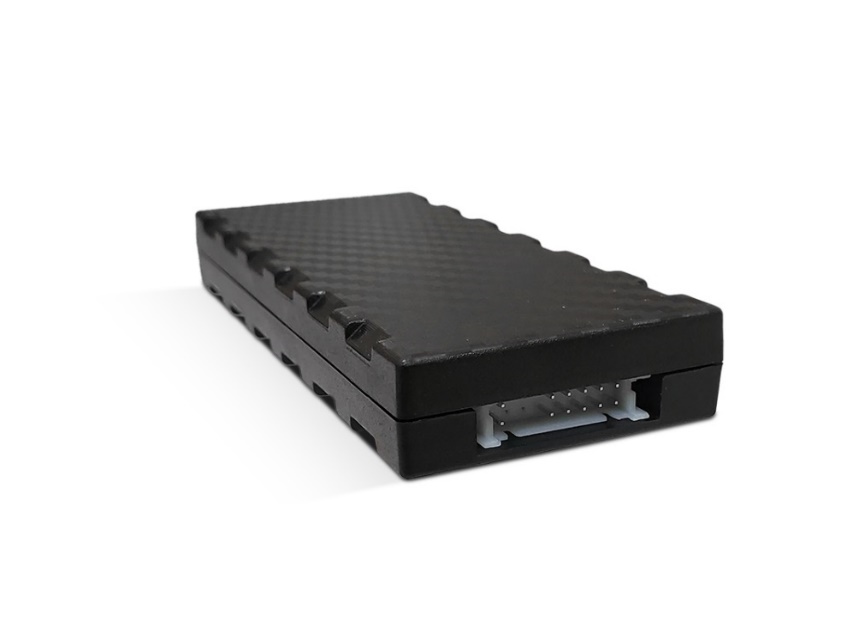 Optimized for dealer management
Ultra low power management
Virtually undetectable micro-amp draw
Accelerometer controlled – increased accuracy
Unmatched communications reliability
Stores up to 20k events
Built on high frequency telemetry platform
Redundancy for store and forward message delivery
State of the art antenna design (>50% coverage over competition)
Dual-sourced hardware – reduced supply chain risk
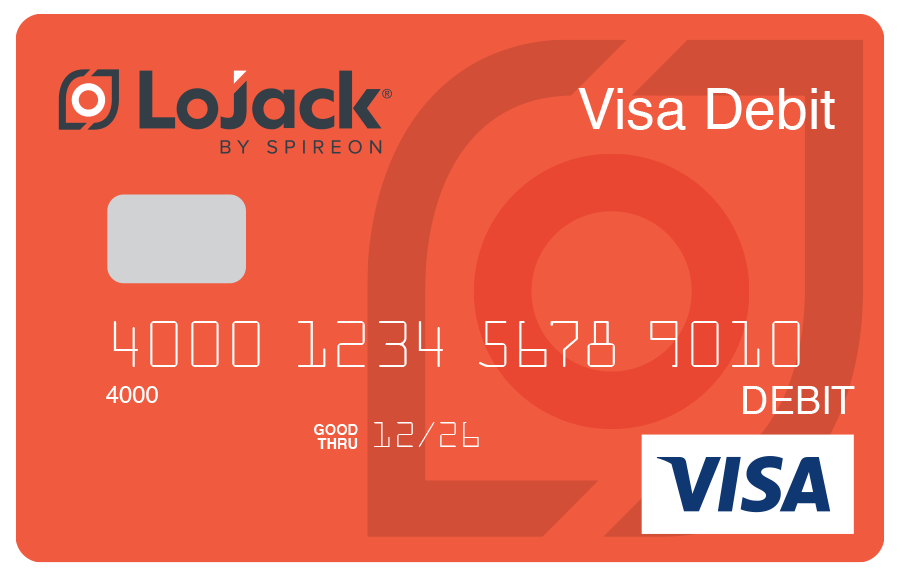 Size compared to a credit card
© 2021 Spireon, Inc. All Rights Reserved.
Award-Winning Service and Products
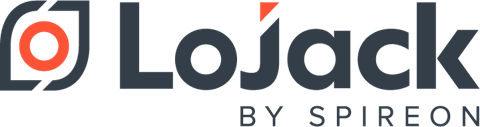 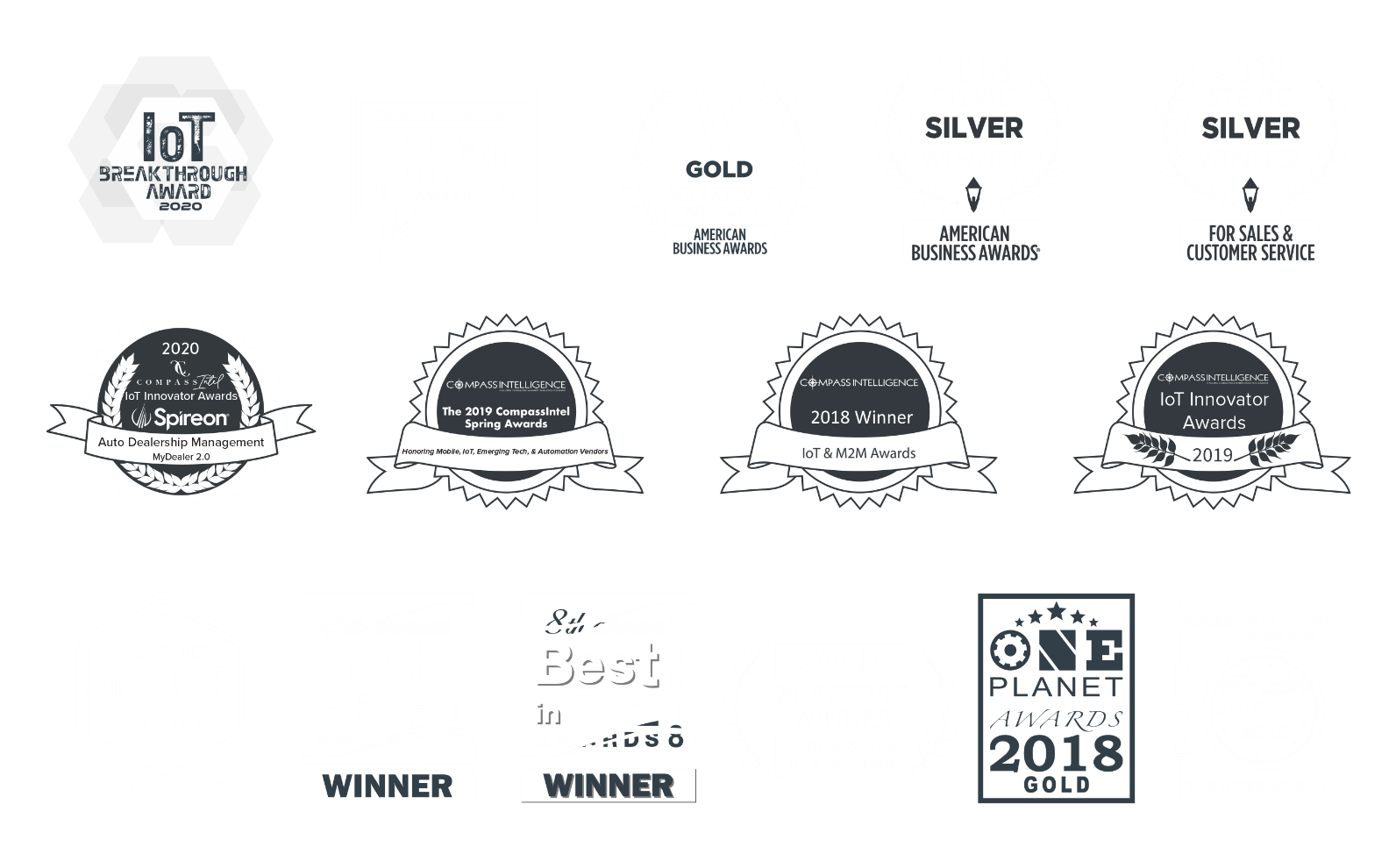 Net Promoter Score of 77 (2020)
Numerous Customer Service Awards 
White Glove Service
© 2021 Spireon, Inc. All Rights Reserved.
LoJack Product Overview & Dealer Benefits
© 2021 Spireon, Inc. All Rights Reserved.
Product Overview & Dealer Benefits
F&I Profit
Lot Management & 
Stolen Vehicle Recovery
Consumer Engagement & Retention
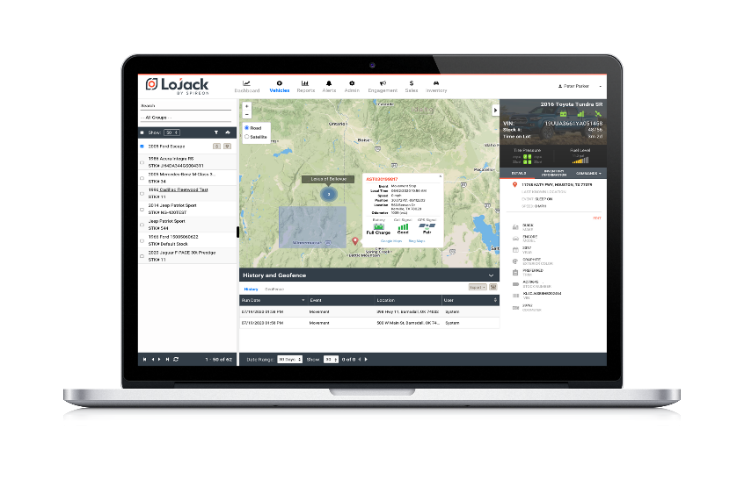 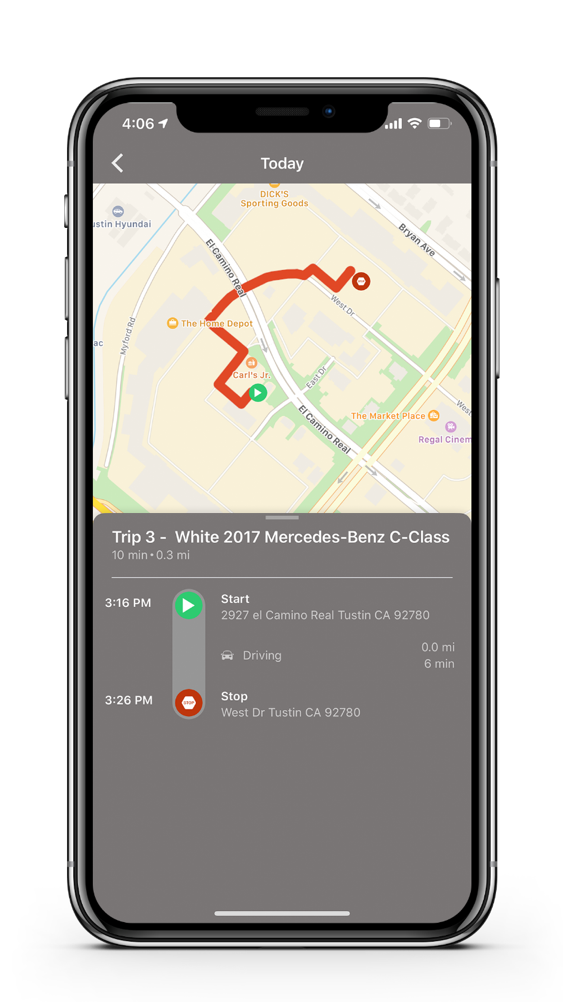 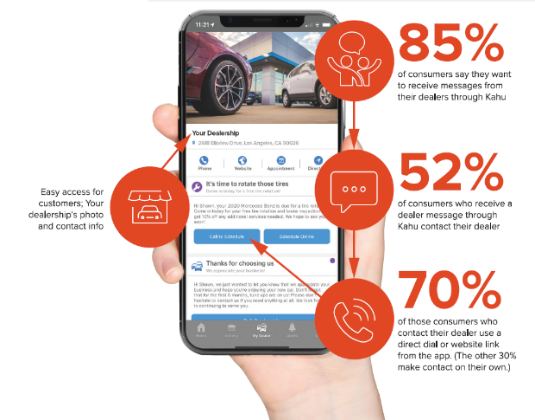 <30 Minutes
8-12x
60%+
Reduce Purchase Time 
by Up to 30 Mins
Consumer App Usage Per Month
Average Penetration Rate
98%  |  $10K
4.8 Stars
$300 - $500
Stolen Vehicle Recovery Rate / 
Theft Guarantee (up to $10K)
Consumer App Rating
Profit Per Vehicle
9x
52%
Up to 300%
Dealership ROI
Campaign Conversion Rate
Streamlined Inventory Audits
©2022 Spireon, Inc. All Rights Reserved.
[Speaker Notes: Benefits that move beyond F&I]
F&I Profit: Connected Car Vehicle Management for Consumers
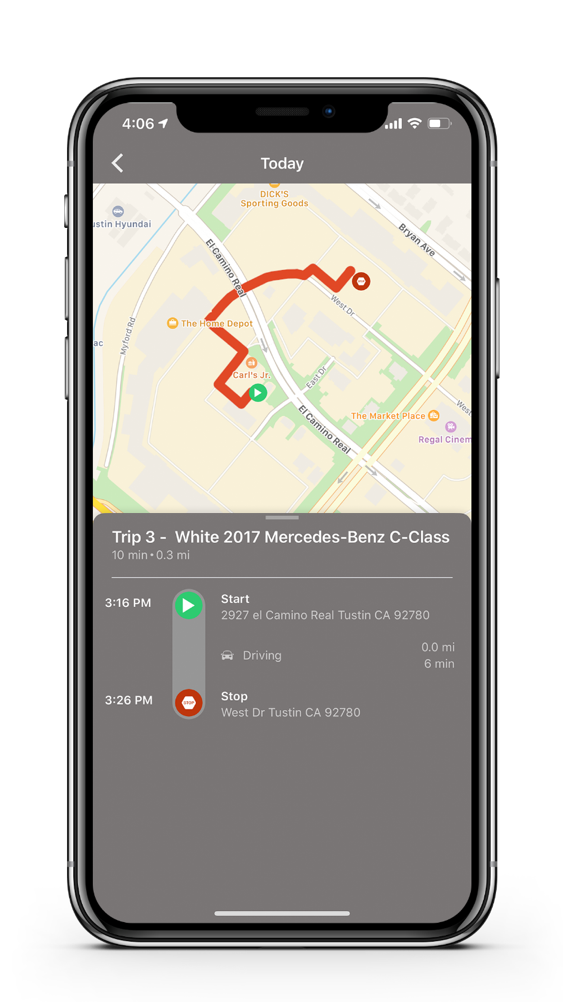 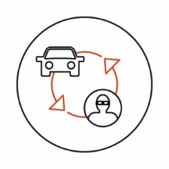 Virtual Glove Box
See your history of service records and maintenance schedules in the LoJack app
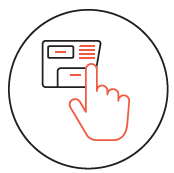 Stolen Vehicle Recovery
98% recovery rate; average recovery time of 26 minutes
8 to 12 Sessions per month
Avg LoJack Consumer Usage
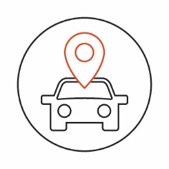 Vehicle Location
Know where your vehicle is, at all times, from your phone
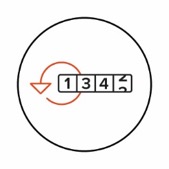 Trip History
See a map of where your vehicle has been by date, time, trip length and more
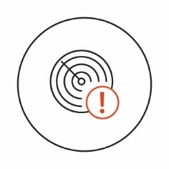 Driving Behavior Alerts
Know how your vehicle is being driven with alerts for speed & geo-boundaries
Service & Recall Notices
Keep your car healthy with service reminders, recall notices and click-to-schedule appointments
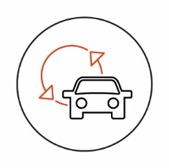 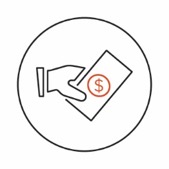 Financial Guarantee
Receive up to $10,000 reimbursement if vehicle is not recovered in 30 days
COMMUNICATE THROUGH A TRUSTED APP
Privacy Guarantee
Your data stays private. You control who sees location, history, alerts and more.
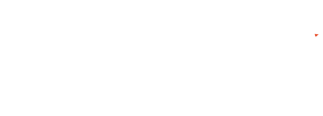 4.8
>27K Ratings
CONSUMER
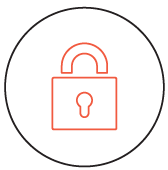 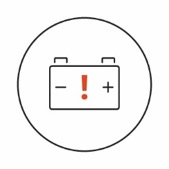 Low Battery Alerts
Receive low-battery alerts to avoid getting stranded
APP RATING
© 2022 Spireon, Inc. All Rights Reserved.
F&I Profit: Revenue Example
Actual Dealer
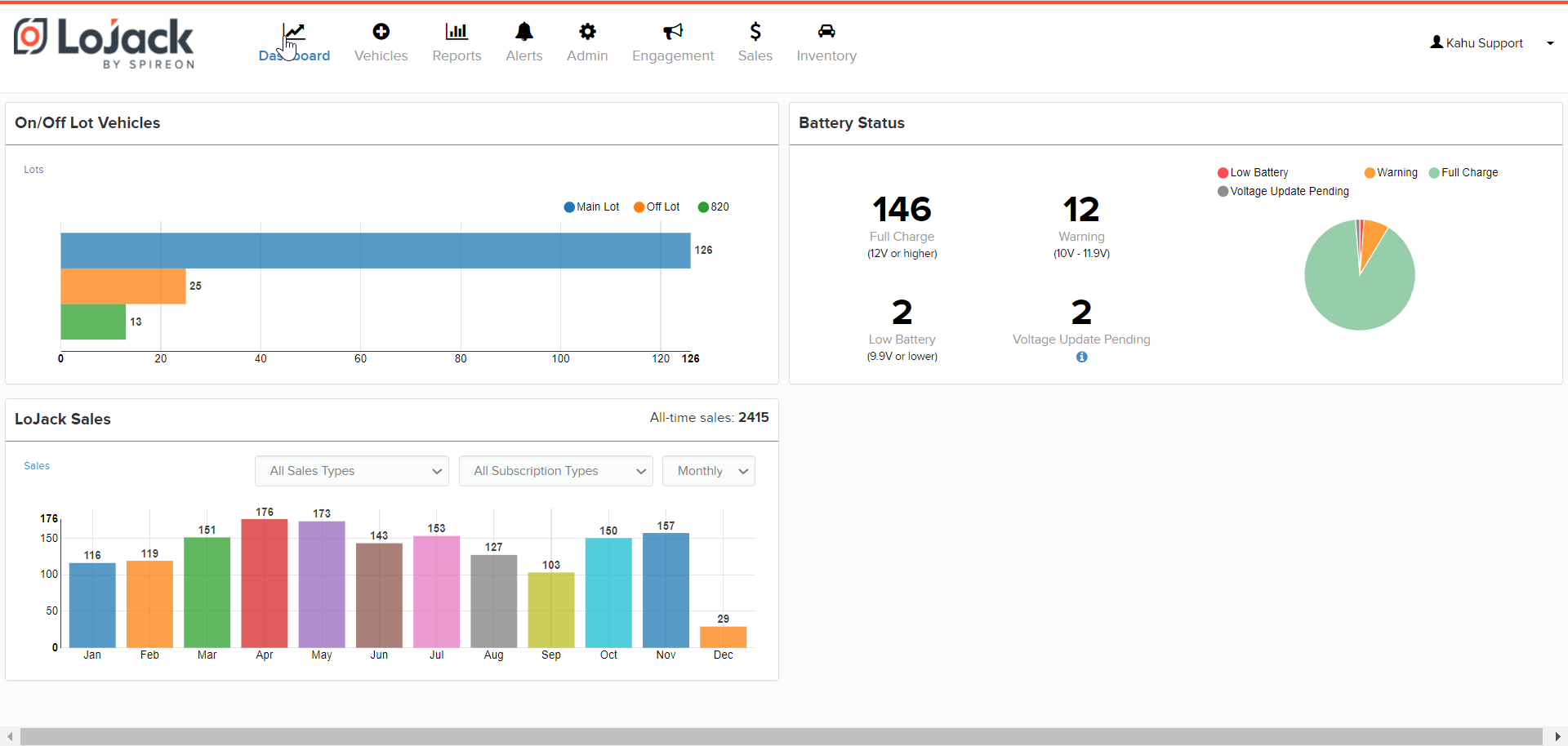 LoJack 5-Year Subscription
Cost: $359
MSRP: $895
Net Profit: $536
Annual ROI: $700,016
ROI Potential*
LoJack 3-Year Subscription
Cost: $300
MSRP: $895
Net After Cost: $595
Annual ROI: $963,900
* Based on national average LJ dealer run rate
© 2021 Spireon, Inc. Confidential.
Service Profit: MyDealer - Automated Retention Campaigns
Consumer In-App Service Retention Drivers
Vehicle-specific service schedule
(from OEM)
Service history & last mileage
(from DMS)
Real-time vehicle mileage (from LoJack)
Recall Notices
(VIN-specific)
Dealership Service History
OEM Recommended Maintenance Schedules
(VIN-specific)
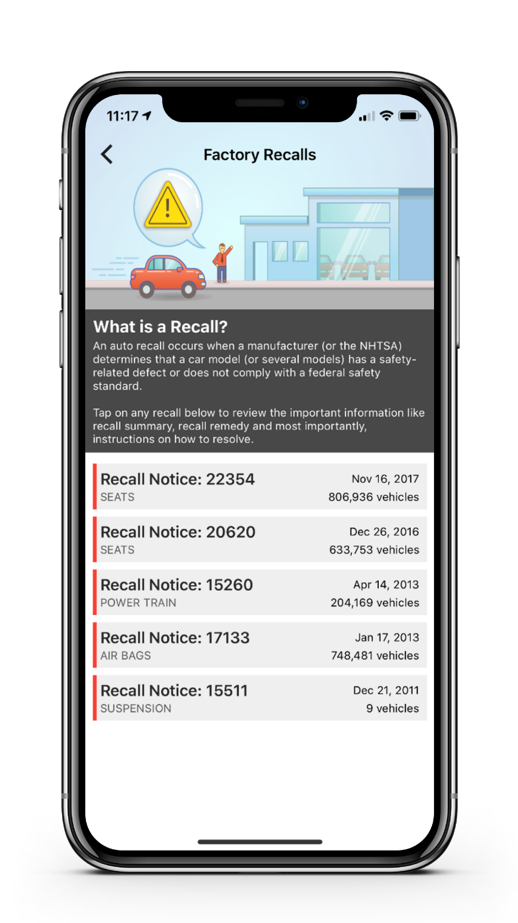 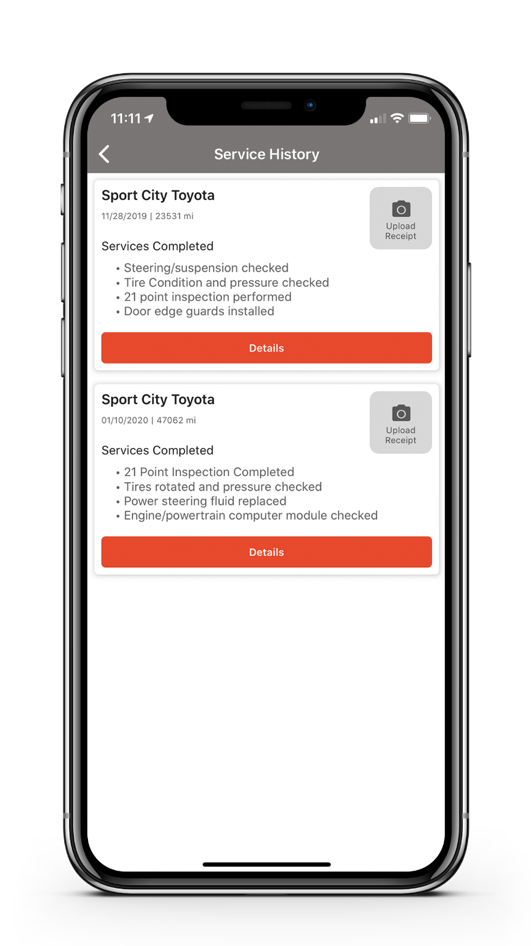 LoJack Automated Campaign Engine
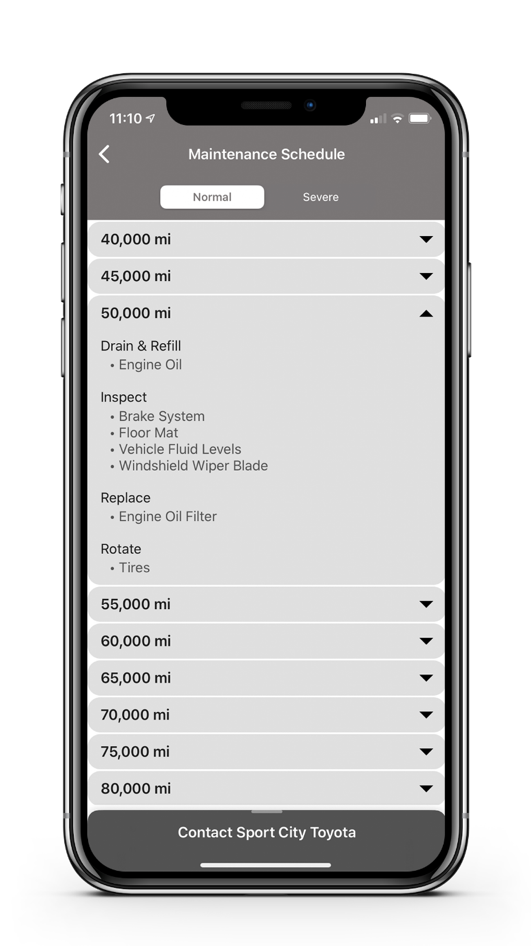 Calculates mileage for next visit
Sends notification when vehicle reaches target mileage
Tracks response rates & follow-up ROs generated
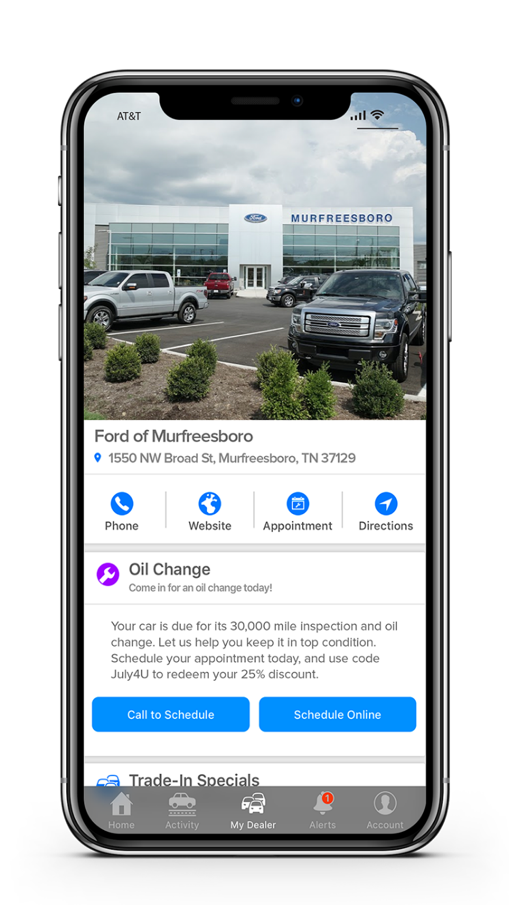 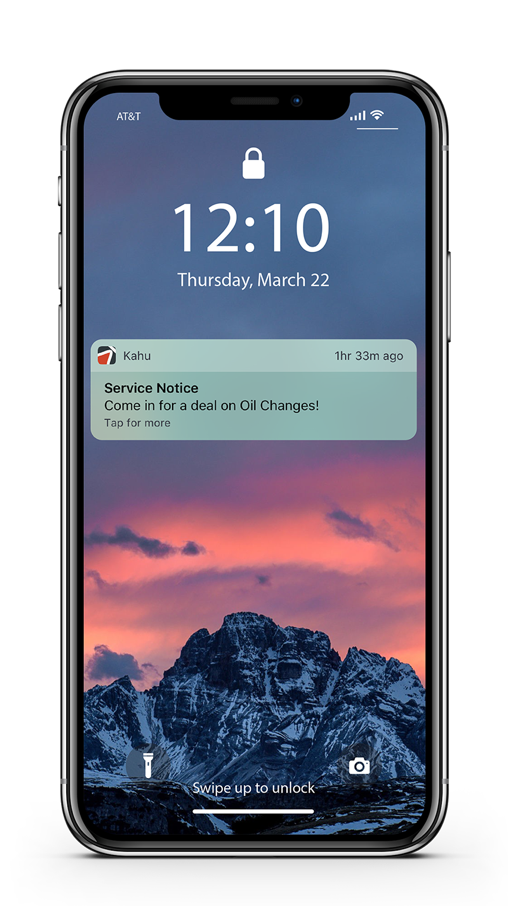 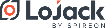 Places dealership’s contact info & messages in palm of customer’s hand
©2019 Spireon, Inc. All Rights Reserved.
Lot Management Overview
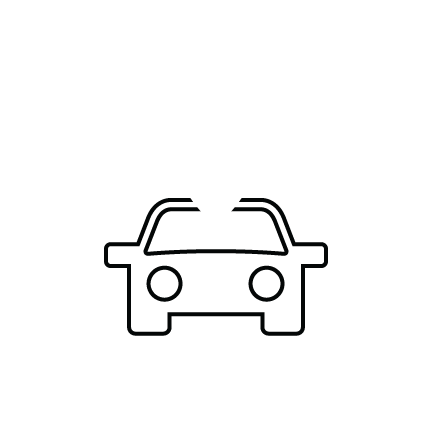 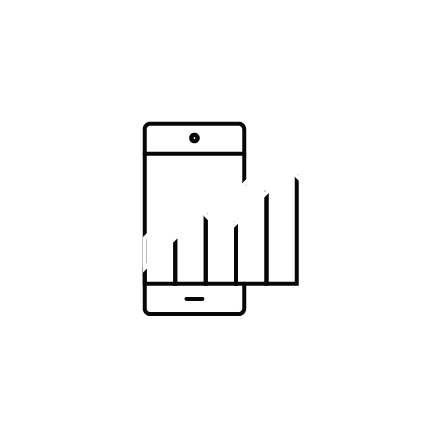 The goal in dealerships is to keep customer satisfaction up, but also to speed up the sale process. LoJack is a huge tool we use for that.”

– General Manager, Large Volume Import Franchise
On-demand vehicle location & intelligence
Technology enabled 
sales process
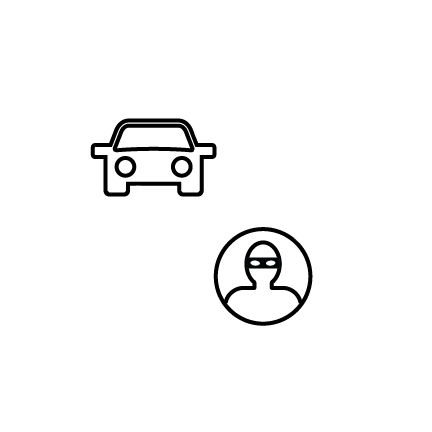 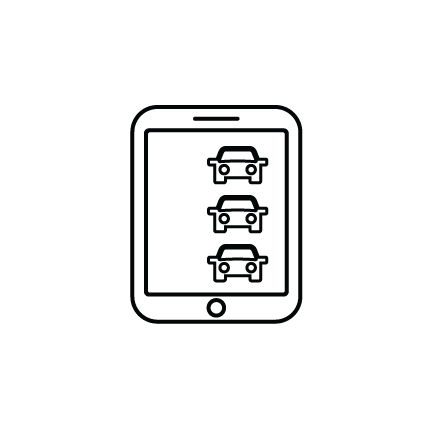 Stolen vehicle recovery
Digital audit tool
©2021 Spireon, Inc. Confidential.
[Speaker Notes: PERSONALIZATION: If dealer uses digital retailing with an associated image - Insert image in right, left or both content areas.  
<< Click the ‘picture’ icon within the box to add; image will auto size. >>

On-demand
Feature based search
On Lot
Off lot
Aged units
Vehicle health

Tech enabled
Compliments Digital Retailing
Reduce time to purchase by 30+ minutes
Drives CSI

Test drive
Benchmarking
Sales person conversion measurement
Safety/security

SVR
90%+ recovery
Avg 26 mins
$10k theft benefit

Audit
Reduces human capital reliance & cost]
Industry’s Best Stolen Vehicle Recovery
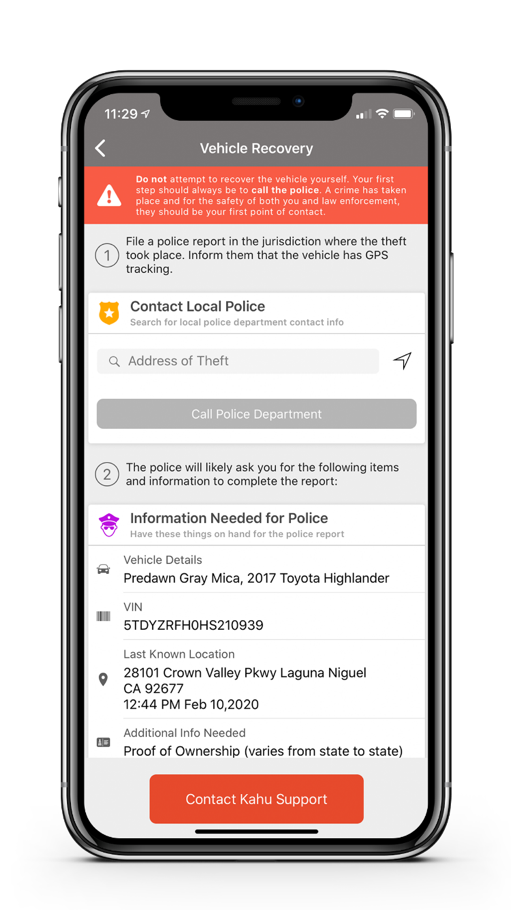 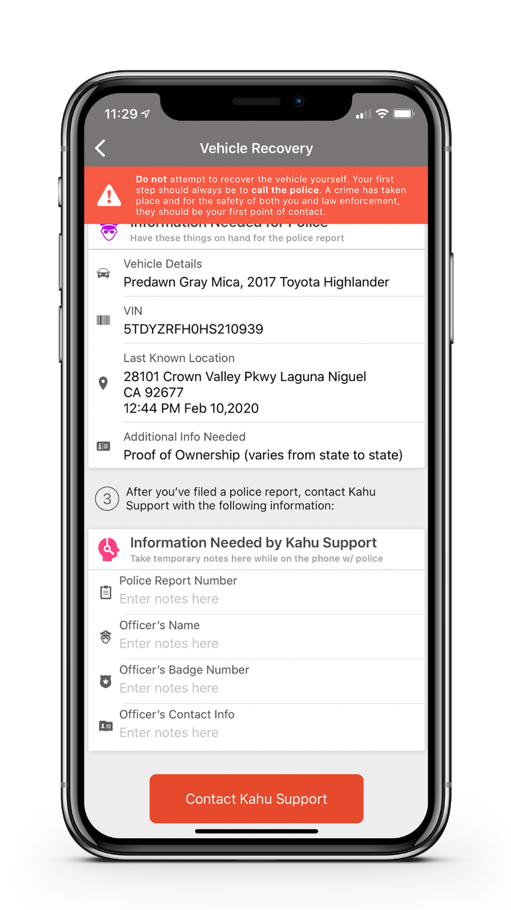 FASTEST
INDUSTRY’S
BEST SVR
AVERAGE RECOVERY TIME
PSAP integration – Expedites stolen vehicle in law enforcement queue as 'Crime in Progress'
Critical vehicle information provided, so dealers / consumers are ready to file a police report
Save police report information to provide to Customer Support
Concierge service
Receive alerts when cars leave lots after hours 
Up to $10K per vehicle coverage (dealer & consumer)
Information Needed by LoJack Support
Contact LoJack Support
Contact LoJack Support
© 2021 Spireon, Inc. Confidential.
[Speaker Notes: No changes to SkyLink mobile app.]
MyDealer Campaigns Deliver a 52% Dealer Contact Rate
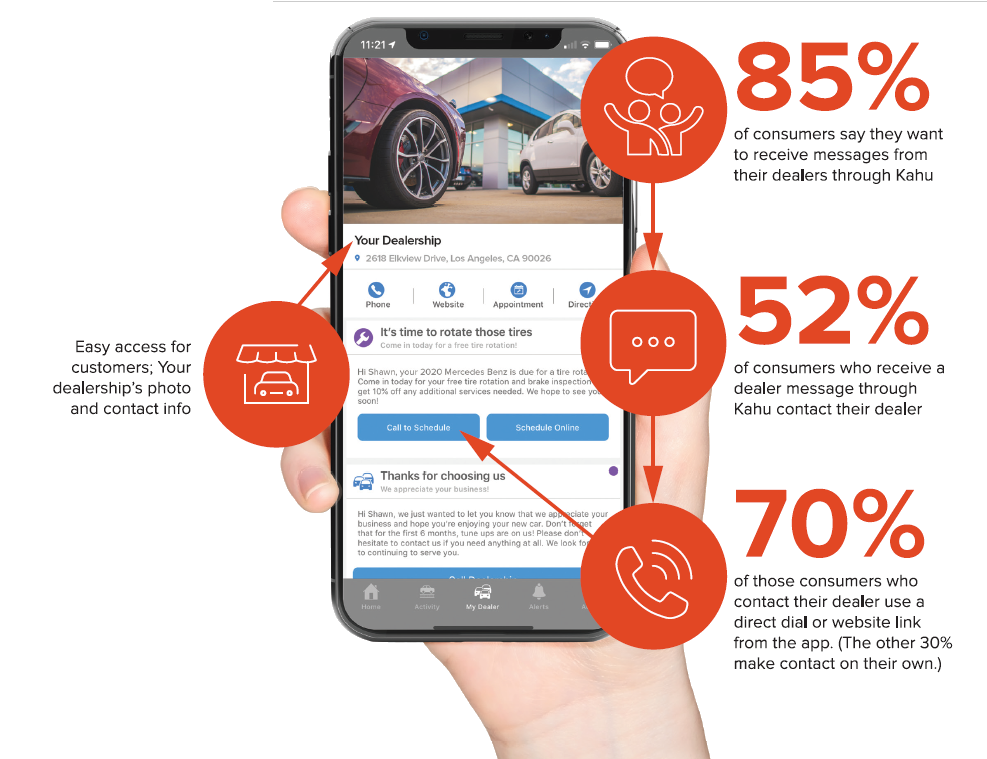 of consumers say they want to receive messages from their dealers through LoJack app
Boost Fixed Ops Revenue
Build Customer Loyalty
Deliver Results through:
Service Reminders
Promotions
Recalls etc.
Easy access for customer; your dealership’s photo & contact info
of consumers who receive a dealer message through LoJack app contact their dealer
of those consumers who contact their dealer use a direct dial or website link from the app. (The other 30% make contact on their own.)
© 2021 Spireon, Inc. All Rights Reserved.
[Speaker Notes: PERSONALIZATION: If Dealer has a rewards program and an associated image… 
<< Insert image in content area; click ‘picture’ icon within the box to add.  Image will auto-size. >>]
Setup Your Dealer for Success
Highly experienced team executing honed best practices
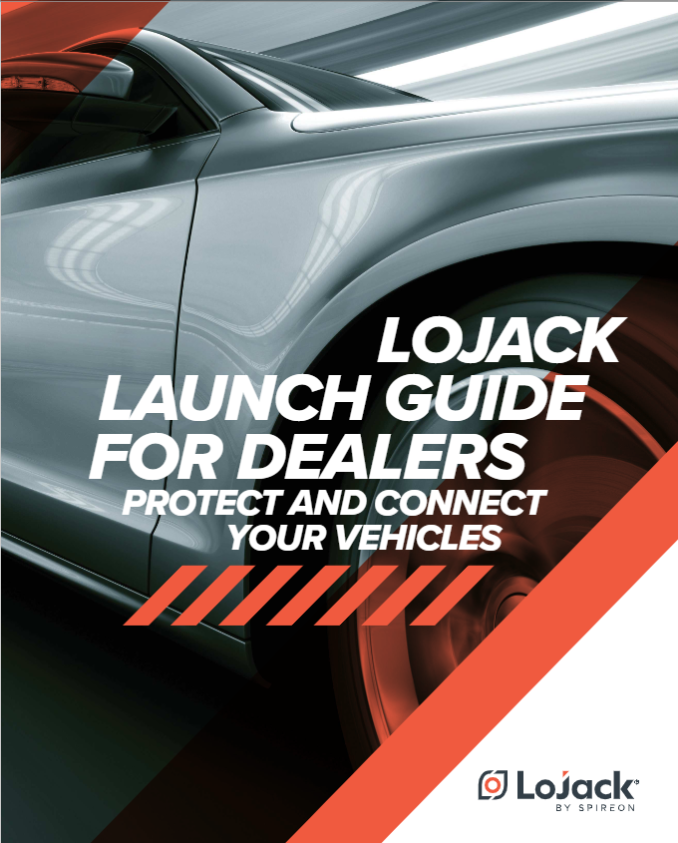 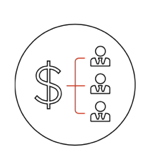 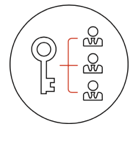 Installation Lead
Dealer Training Manager
Organizes launch tasks, aligns & delivers training with Dealer expectation(s)
Oversees installation technicians & install quality control
ACCOUNT OWNER
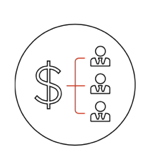 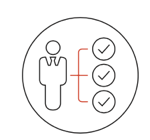 Virtual Performance Manager (VPM)
Dealer Relationship Manager (DRM)
Provides in-store performance checks / ongoing training, manages reorders
Day-to-day oversight of technology usage, provides virtual trainings
© 2022 Spireon, Inc. All Rights Reserved.
[Speaker Notes: Put full bullets in notes – abbreviate words on screen]
Training & Support for Upsell: Collateral and Signage
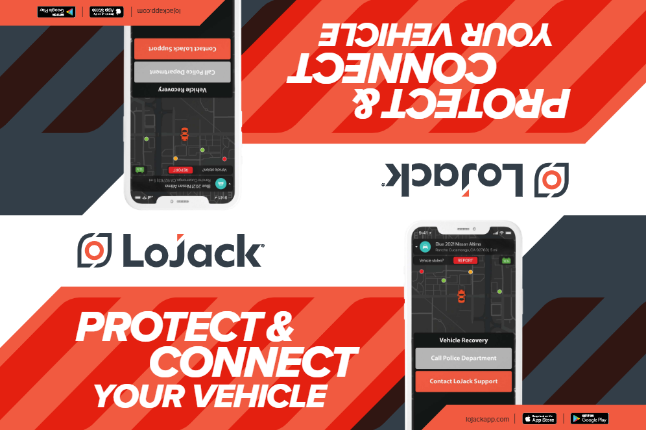 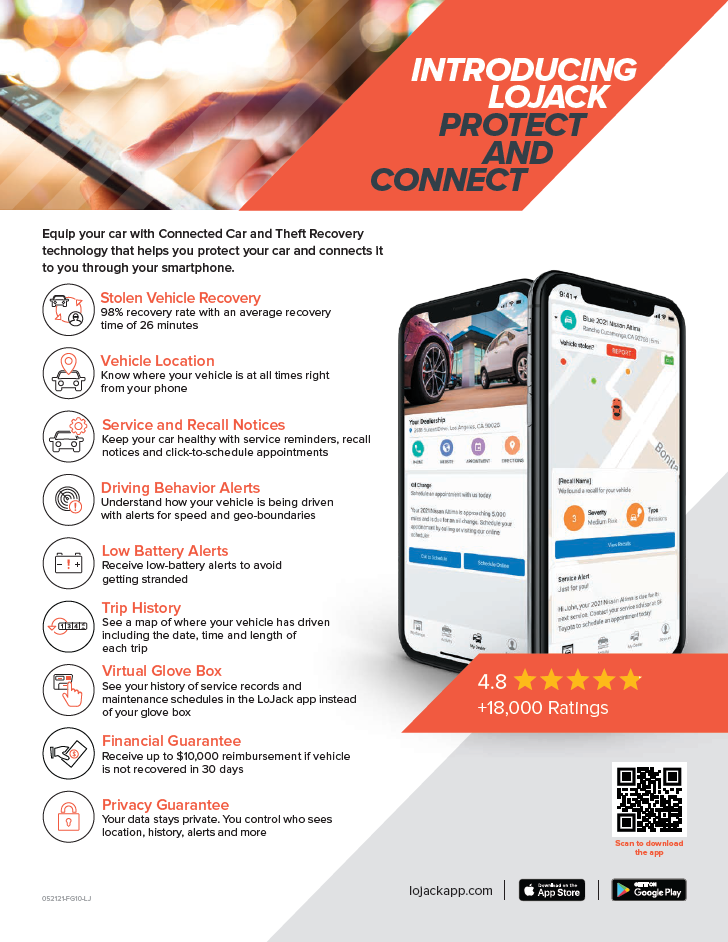 No cost to dealers
LoJack consumer video
Consumer brochures 
Sell-through laminates
New-buyer brochures 
Vehicle stickers
Table tents
Retractable banners
Car toppers
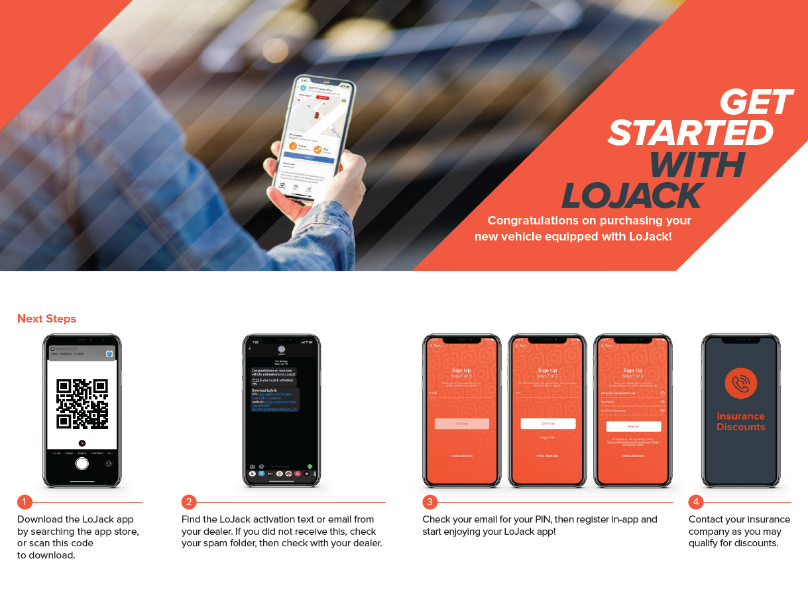 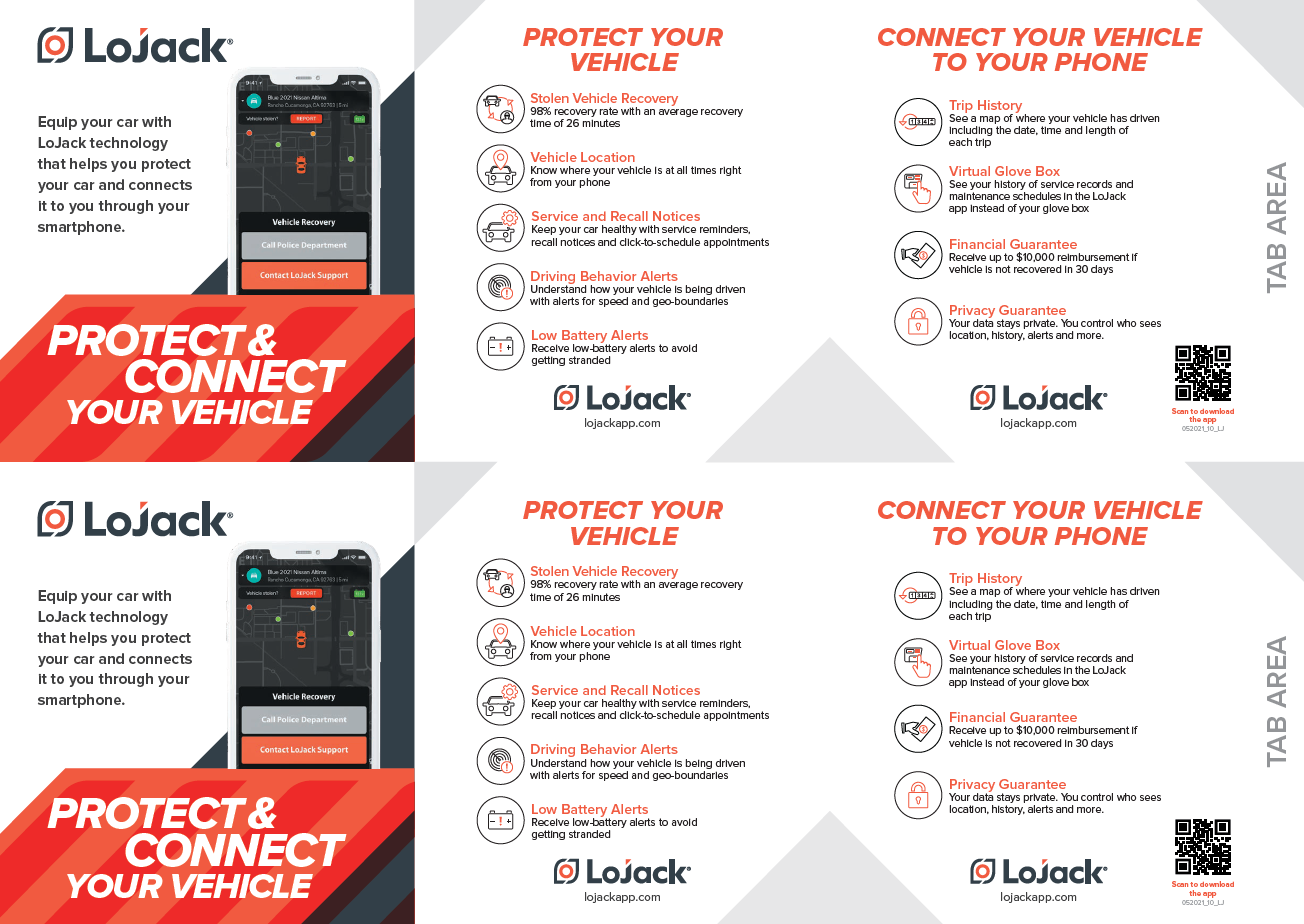 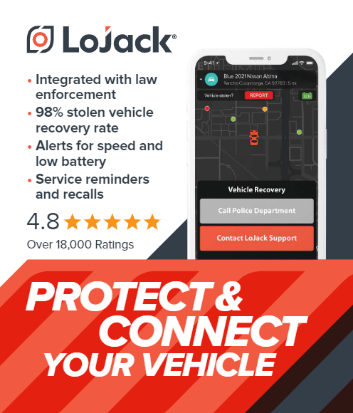 Award-Winning Customer Support
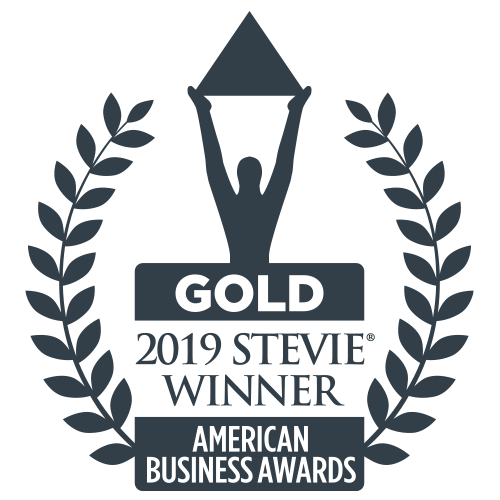 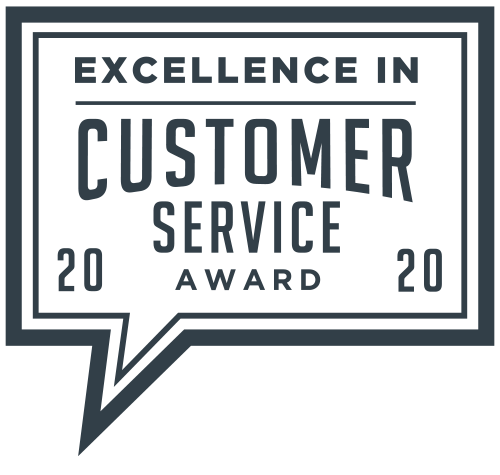 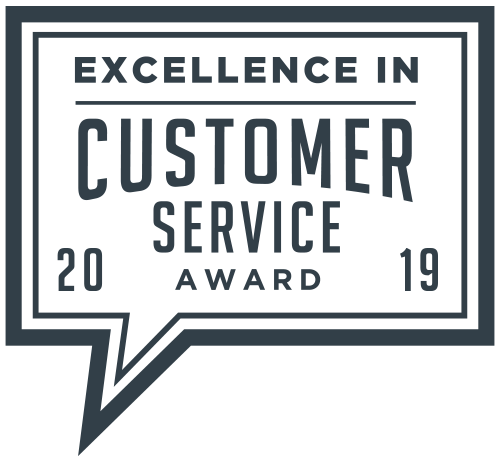 of calls answered within 60 seconds


Average Speed to Answer


Net Promoter Score
83%
1 min
21 sec
Customer Support (dealer & consumer)
M-F 5a – 6p PST through live support, app or email
Sat 8a – 5p PST

Navigation & education
Device troubleshooting 
Process replacement requests (RMA)
77
Support Levels
Tier 1 – Frontline calls / requests
Tier 2 – Escalations (typically resolved in 48 business hrs.)
Tier 3 – Product Management / Engineering (priority, scope, timeline)
After-Hours Support 
24 x 7 / 365 through live support, app or email


Stolen Vehicle Recovery
Sell-through failure
Installation failure 
Account activation failure
© 2022 Spireon, Inc. All Rights Reserved.
Award-Winning Customer Support
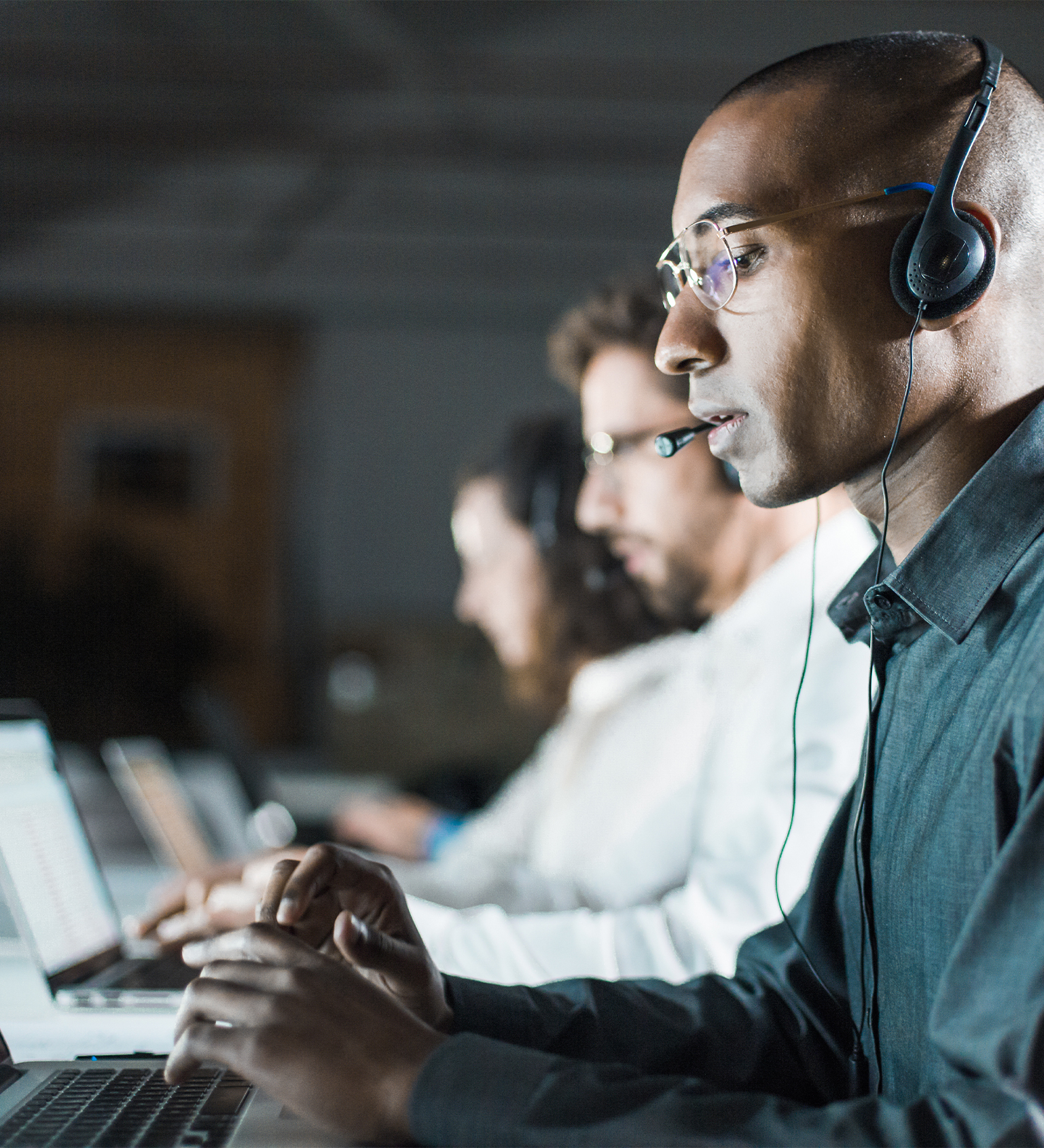 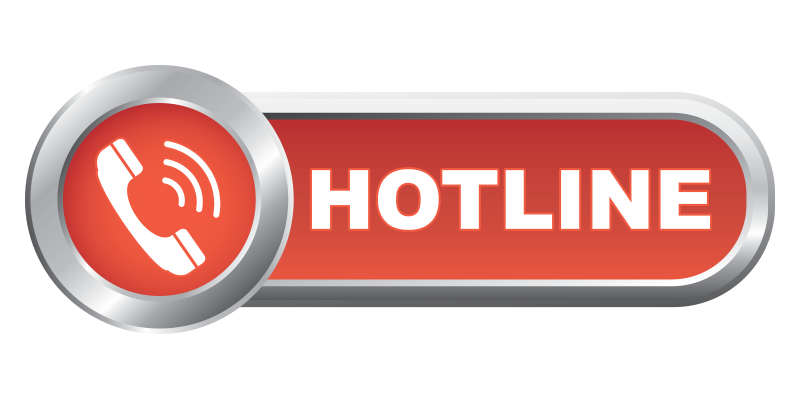 Dedicated Hotline - Stolen Vehicle Recovery
Direct partnership with law enforcement providing vehicle location
Ardent consumer support and vehicle recovery
Concierge service for dealers’ stolen inventory (includes proactive conferencing with law enforcement to file the report)

Law Enforcement Liaisons
Manages escalation process
Leverages existing network of contacts
Training broader SVR team for proper usage of law enforcement verbiage
Helps position theft as having ‘intent’ versus a civil matter, requiring extended litigation
© 2022 Spireon, Inc. All Rights Reserved.
Make Money. Save Money. Retain Customers.
That Addresses Critical Pain Points
An Integrated Value Proposition
Front-end margin compression
Lack of technology enabled sales process
Lack of vehicle theft protection for dealers
Lack of apps focused on dealer v OEM brand
Lack of direct one-to-one consumer marketing for the duration of vehicle ownership

Volatile dealer service retention and drop in full life-cycle management
Low absorption
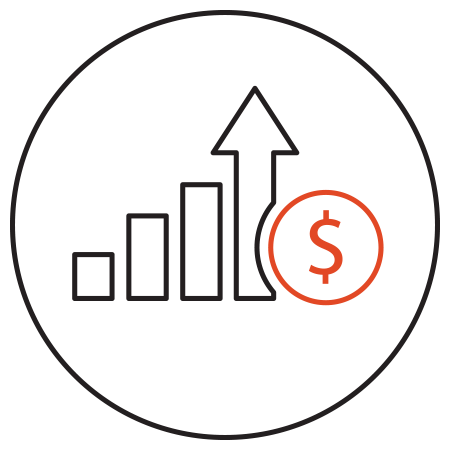 Make $ - Improve PVR
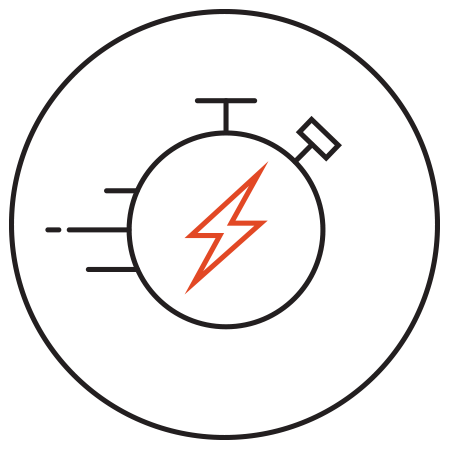 Save $ - Manage & Protect Inventory
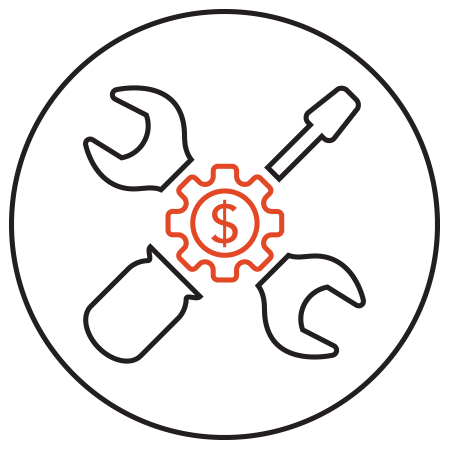 Retain Customers - Drive Service Retention
© 2022 Spireon, Inc. All Rights Reserved.
[Speaker Notes: Benefits that move beyond F&I]
Recap / Next Steps
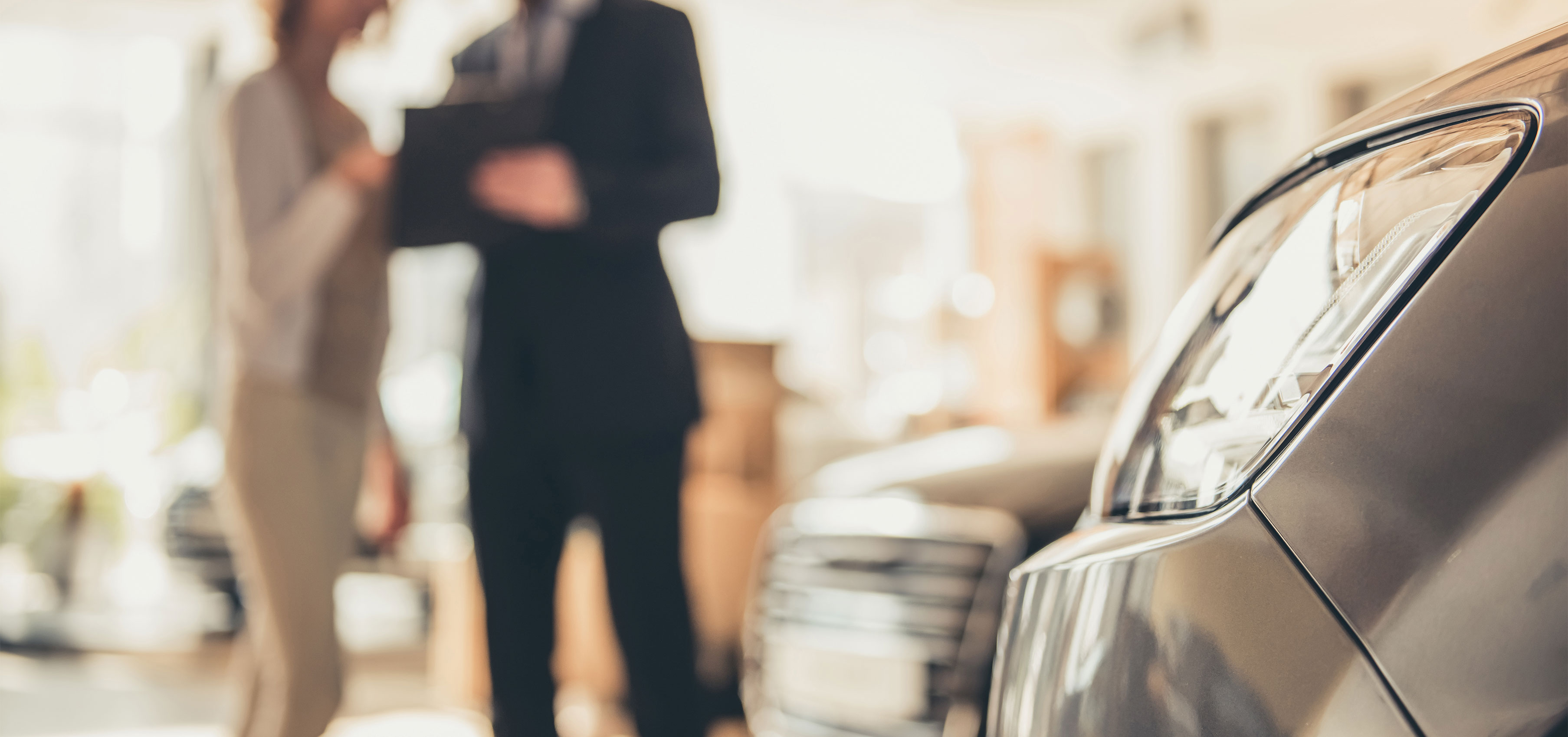 Technology & Security
Solve Critical Pain Points
Make $ - improve PVR
Save $ - manage & protect inventory
Retain & engage service customers
Stolen Vehicle Recovery / Theft Guarantee
State-of-the-art hardware 
Easy Installation
Best-In-Class Client Success & Ongoing Support
Next Steps
Agree on benefits
Put a plan together
Authorize a go forward plan
Protect your assets and make $
© 2021 Spireon, Inc. All Rights Reserved.
[Speaker Notes: Battery Management
Reports every 6 hours when vehicle is not driven
When not reporting, goes into ‘hibernate’ mode, drawing less than 0.1 milliamps. 
Redundancy
When out of range/no coverage, device stores events and reports them when data connection is restored]